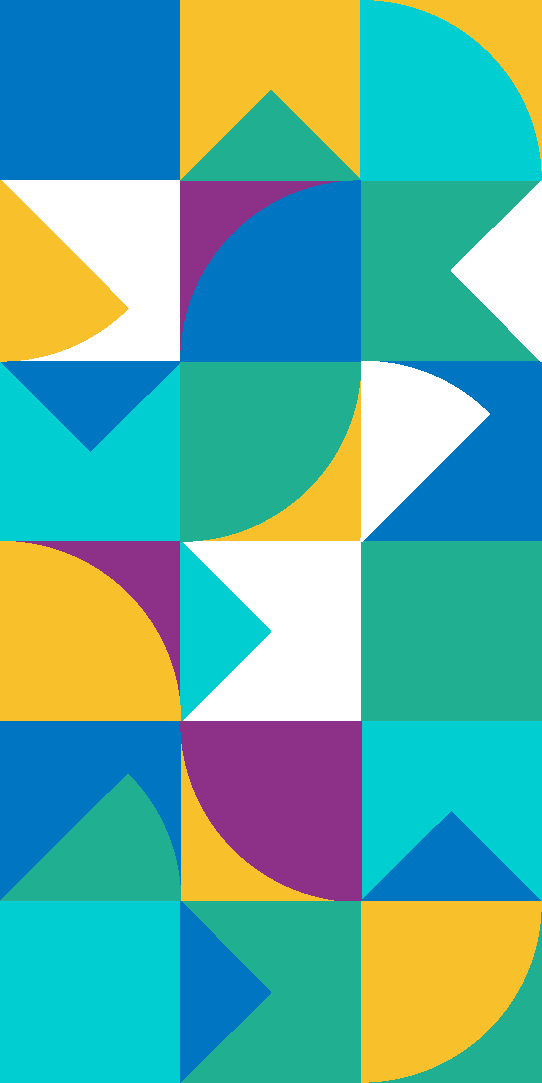 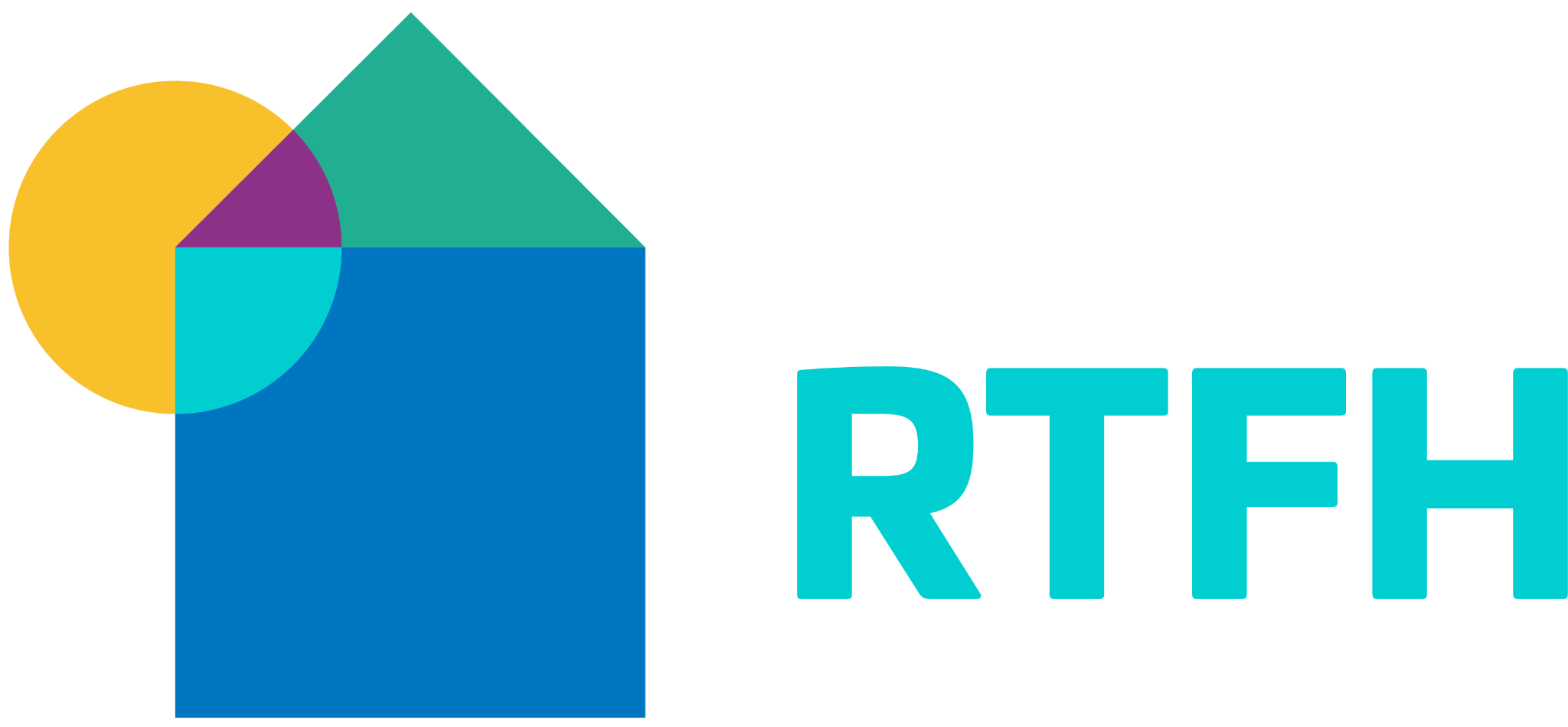 Resolution Strategies (RS) 
Office Hours
Dec 12, 2024
9:00 am - 10:00 am
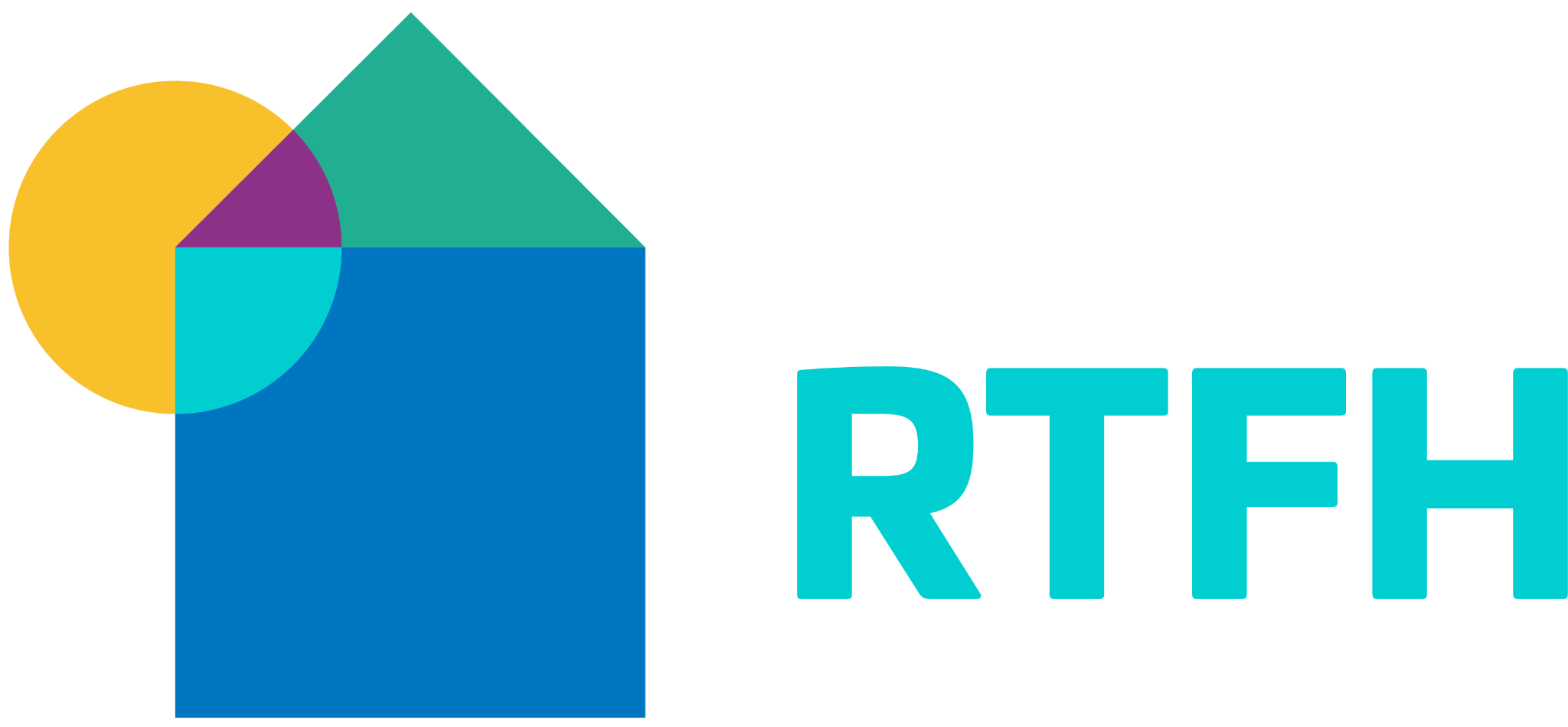 Welcome
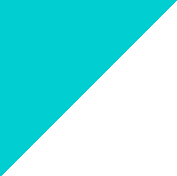 Guest Speakers
Ed Boyte, Founder of the Listening Group, RTFH Consultant

RTFH Team
Jan Walton, Regional Outreach Coordinator East/South
Vanessa Graziano, Community Partnership Liaison
Tyler Uhlig, HMIS Manager

Grants & Contract Team
Susan Kim, Grants & Contracts Manager
Ronniece Boston, Grants & Contracts Manager
Jess Torres, Program Analyst
Quanisha Spann, Program Specialist
[Speaker Notes: Welcome/Introductions
Housekeeping Items:
-Adding names and organizations they are with into the chat for recordkeeping. 
Please use the chat for any questions, the team will answer as we go and if it cannot be answered, RTFH will post a FAQ or respond via email.]
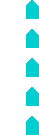 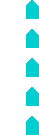 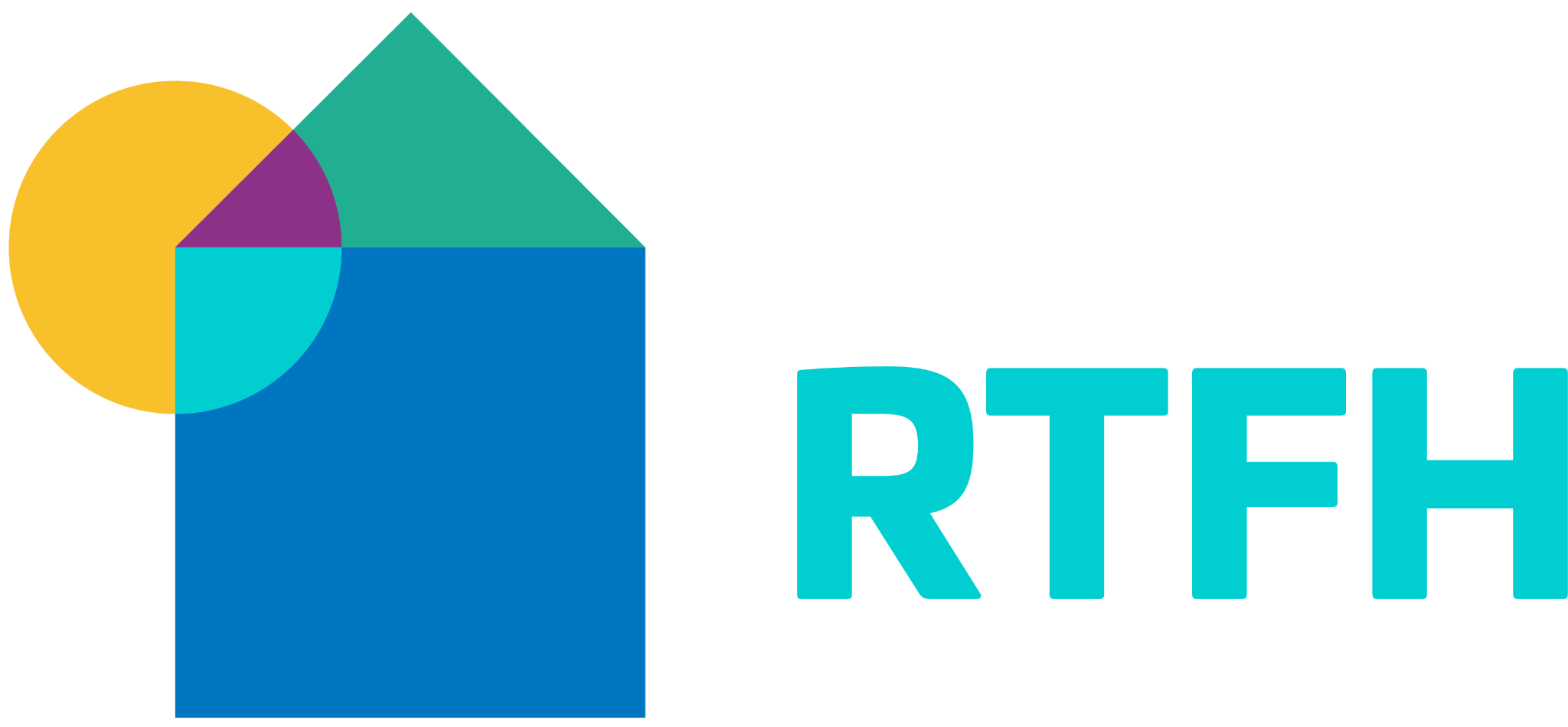 Agenda
RS Spending (Snapshot)
RS Future & Transition
Updates, Referrals, Close-Out
RS Connection & Creativity
Q&As
Reminders & Resources
01
03
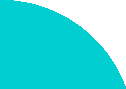 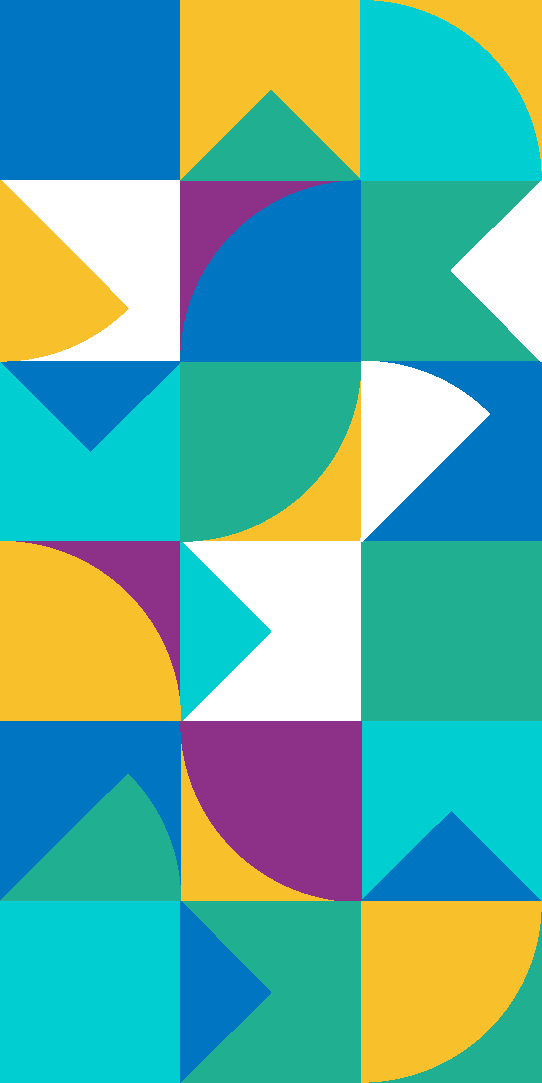 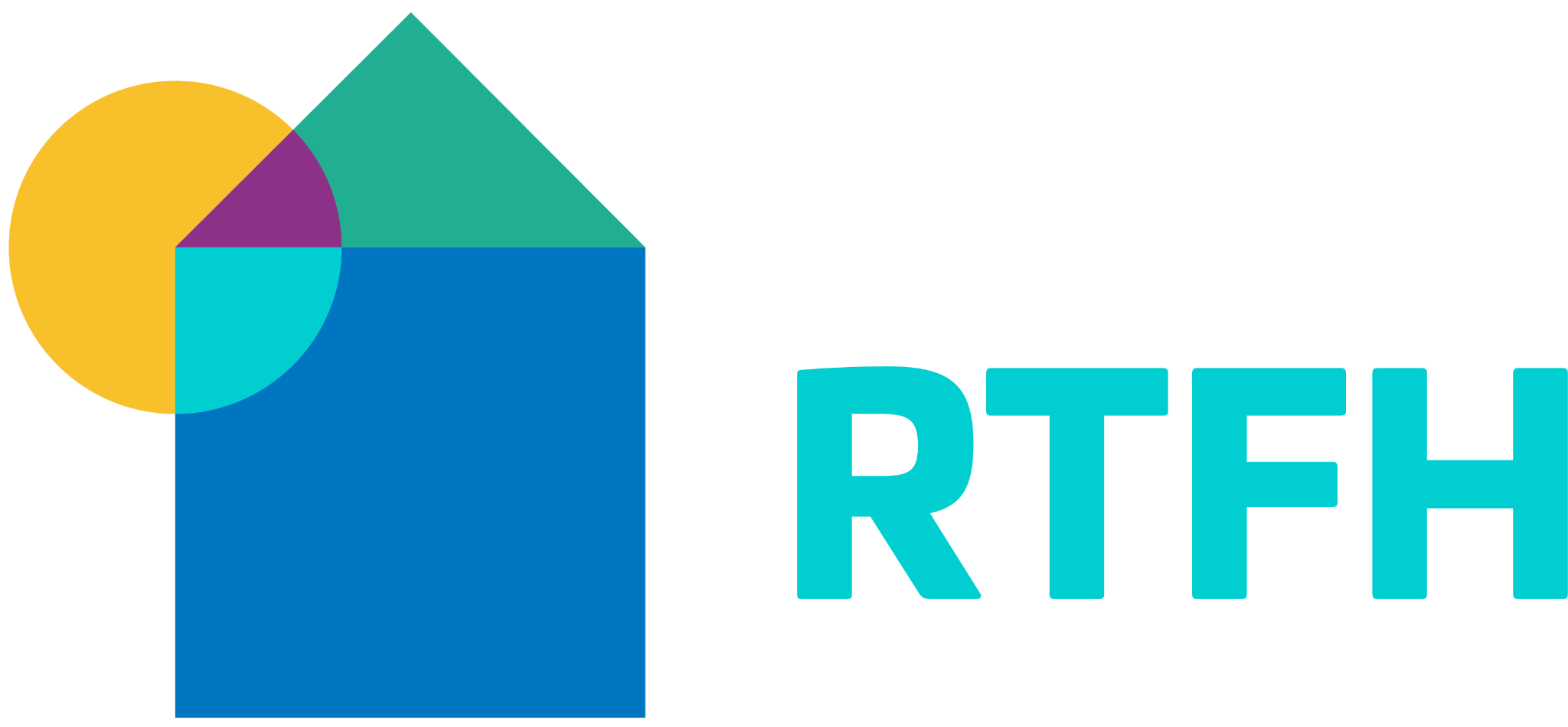 RS YTD 

Financial & Outcomes
Snapshot

1/1/24 thru 11/30/24
[Speaker Notes: Include a chart showing amount YTD and clients served]
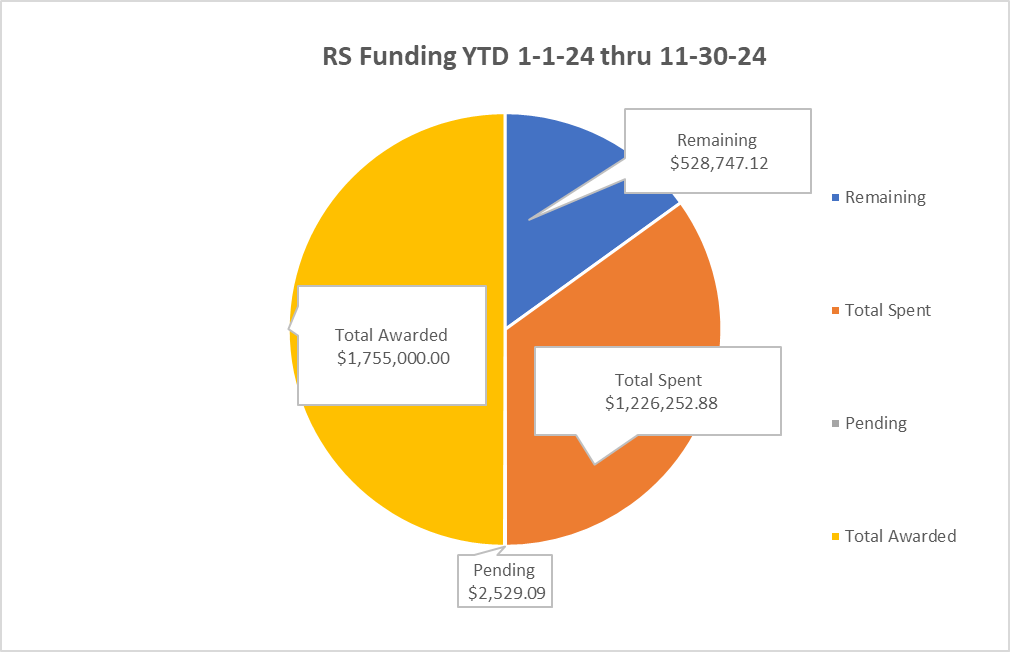 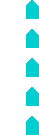 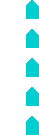 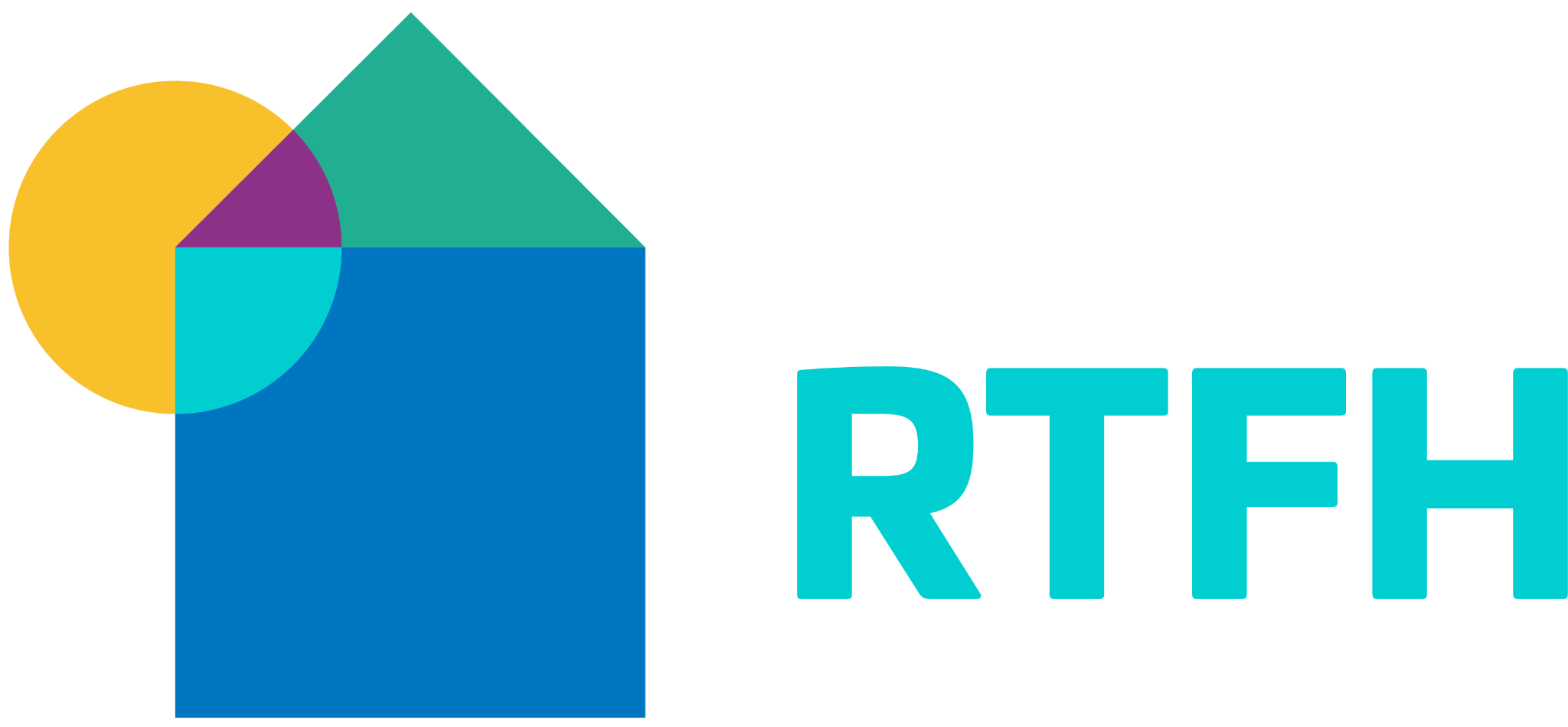 01
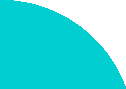 [Speaker Notes: RTFH has increased RS providers to spend the philanthropic dollars. 

We will have this updated every month so providers can see where we are as a whole on RS funding and to give you enough notice if we need to scale back on spending. 

Total Awarded $ 1,755,000.00	
Total Processed: $1,226,252.88
Pending Approval: $2,529.09
Remaining balance $ 526,218.03]
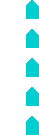 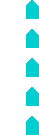 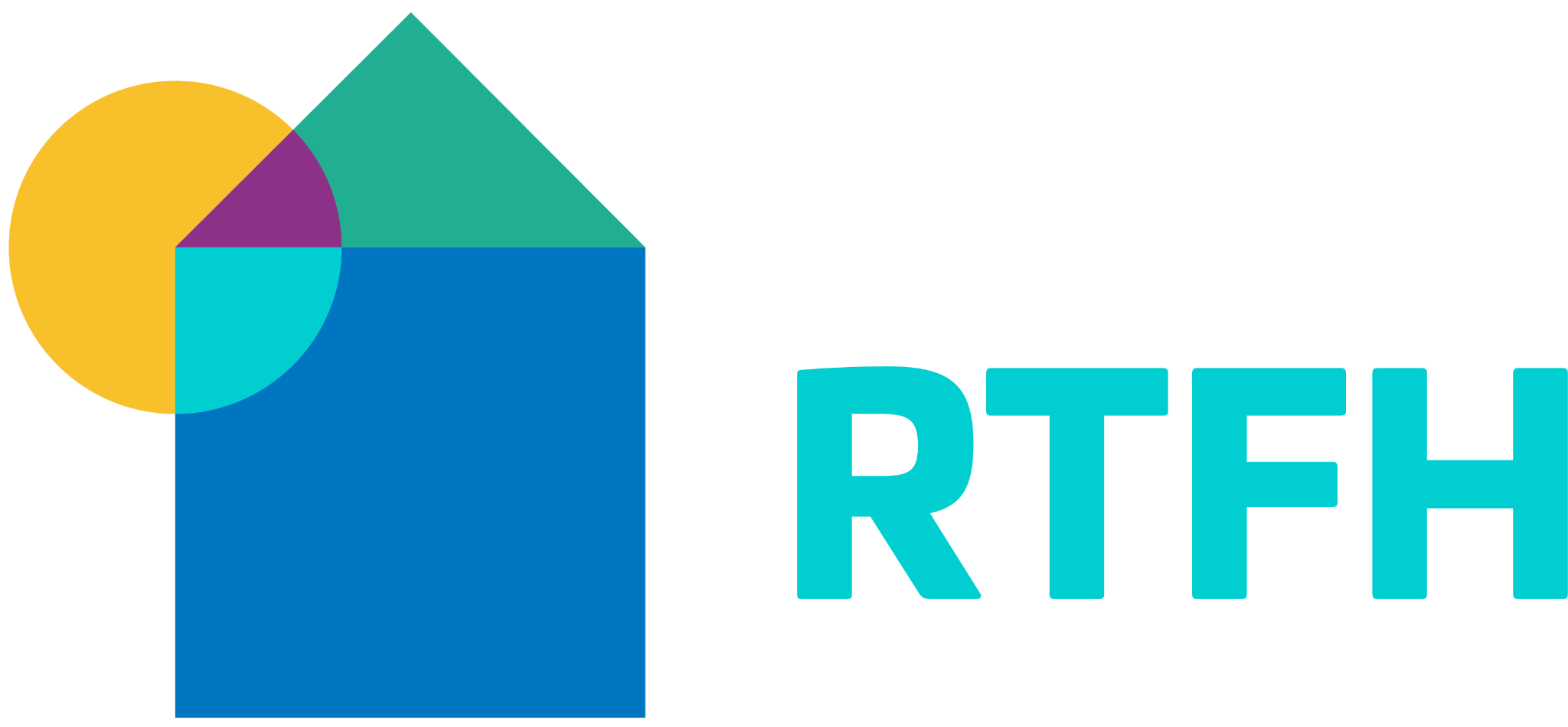 Households Served
Households Served 400
Out of the total amount, 30 clients are youth, 93 seniors, and 260 adults 
Household composition: 153 families and 238 individuals, 9 Unknown have been helped 
Highest expenses submitted Deposit/Rental Assistance and Interim Hotel
01
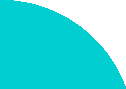 [Speaker Notes: RTFH has increased RS providers to spend the philanthropic dollars. 

We will have this updated every month so providers can see where we are as a whole on RS funding and to give you enough notice if we need to scale back on spending. 

Total Awarded $ 1,755,000.00	
Total Processed: $1,226,252.88
Pending Approval: $2,529.09
Remaining balance $ 526,218.03]
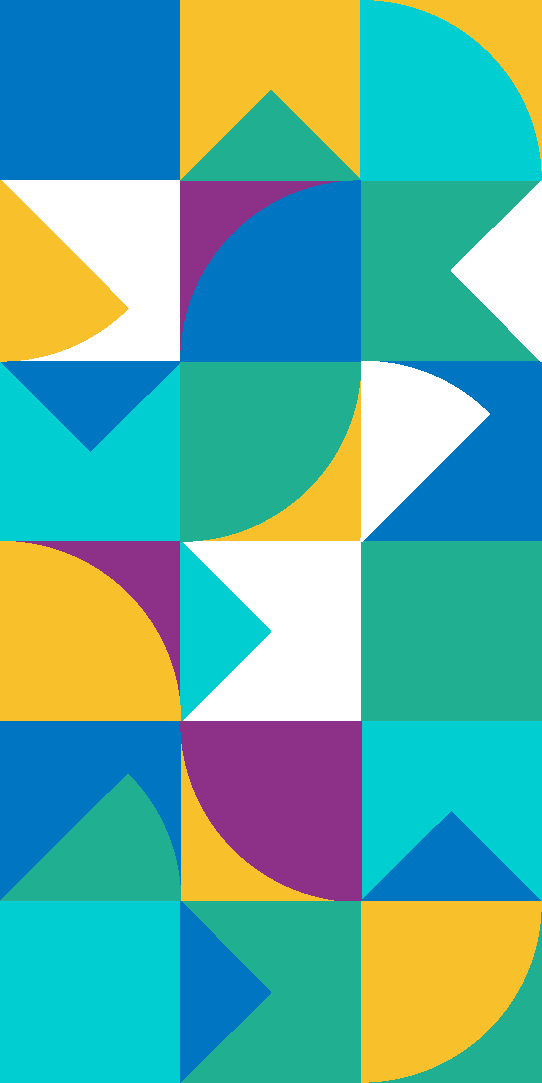 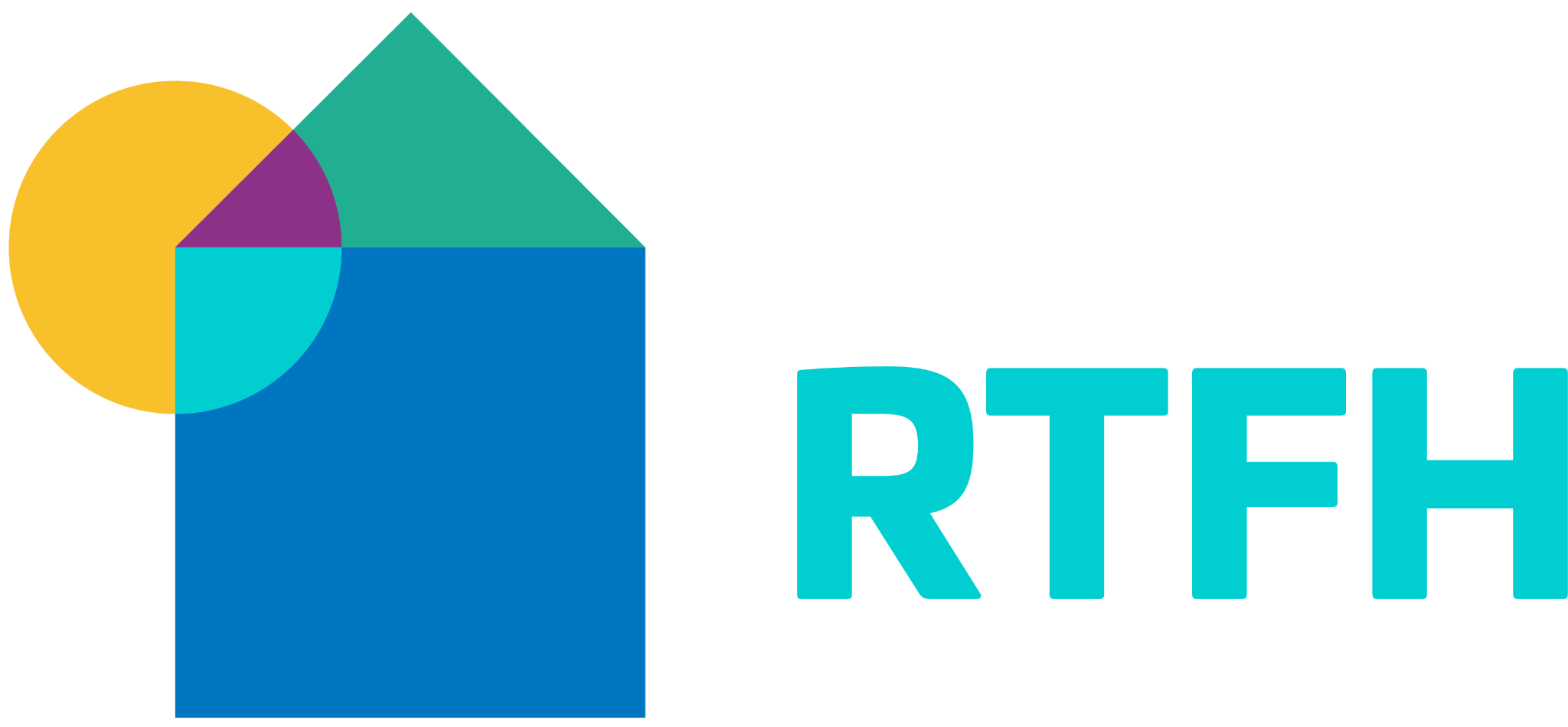 RS Future Funding
& 
Transition
[Speaker Notes: The future of RS Funding and the transition process, including referrals]
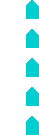 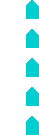 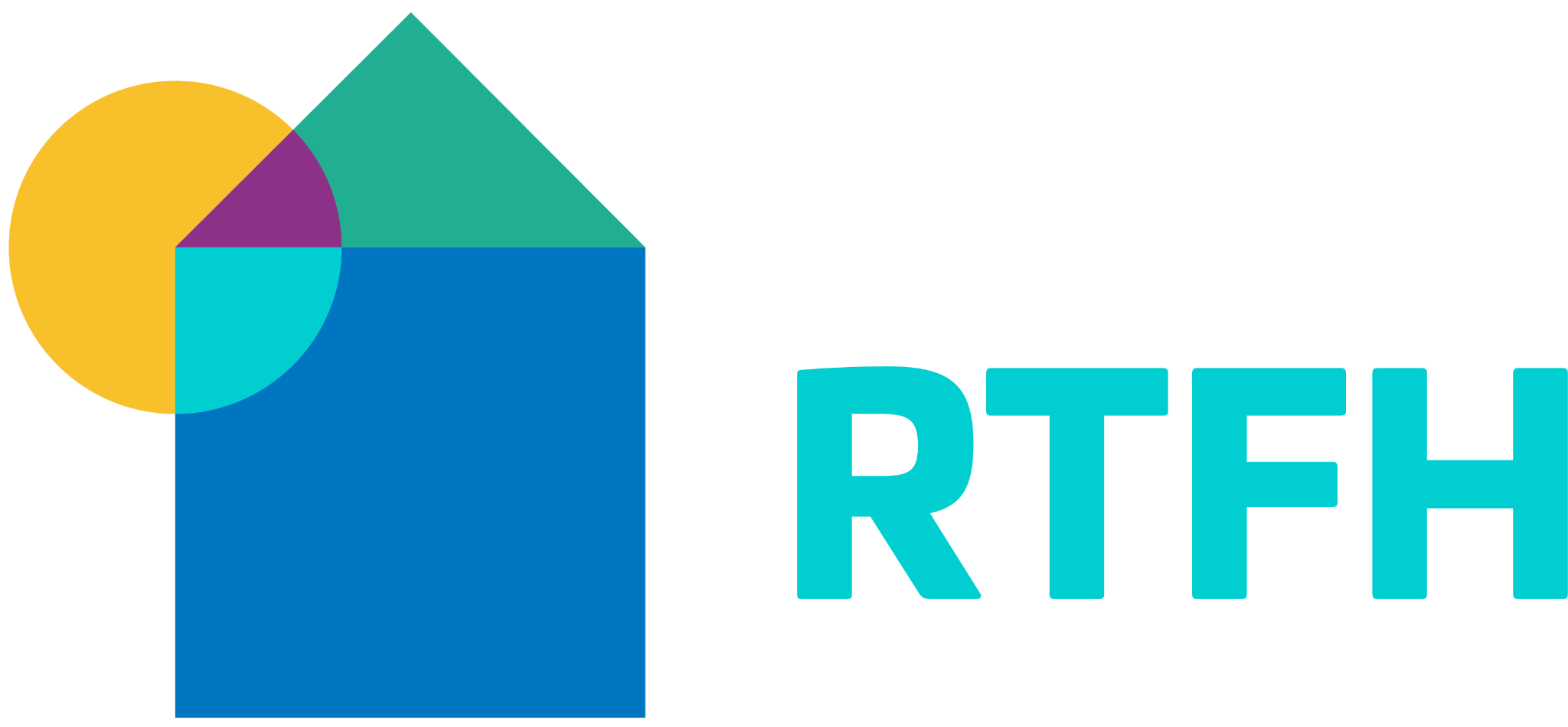 RS Updates
2025 Changes
RTFH will continue funding subrecipients who currently have Diversion-focused Outreach contracts thru 12/31/25. 
RTFH will no longer reimburse ineligible activities or clients as funding is limited.
HMIS RS Program and Billing Update (Currently finishing pilot project).

Technical Assistance (TA)
If subrecipients/providers would like specific TA or meetings with Ed Boyte, please contact your RTFH G&C Manager or grants@rtfhsd.org
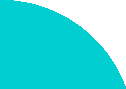 [Speaker Notes: Providers who will no longer have access to RS funds should have already received a letter from RTFH. If you have any questions after this meeting, please reach out to your G&C Manager. 

RS funds limitation explanation. 

We will have this updated every month so providers can see where we are as a whole on RS funding and to give you enough notice if we need to scale back on spending. 

Remaining balance $931,681.76
Clients Served 140 
Households Served 139
Out of the total amount, 10 clients are youth, 30 seniors, and the rest are adults (100)
Highest expenses Deposit/Rental Assistance and Vehicle Repair]
RS Referral Process
Referring Agency’s Diversion Trained Staff must ensure clients are eligible under the RS P&Ps.
Send RTFH the HMIS ID and request for financial assistance for a potential RS Match  to diversion@rtfhsd.org 
All documents will be uploaded to HMIS for review. 


RTFH will review requests (within 3 business days) and match to an agency with RS funds. 
Matches will be made based on client location and availability of funds. 


Must submit and keep up to date the RS Referral POC Form to receive referrals.
Respond within 1 business days
RS funded subrecipient  will process the financial request and submit the invoice to RTFH for reimbursement. 
HMIS Data entry to be completed to capture the enrollments, exit destinations, financial assistance, and other contractual outcomes
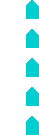 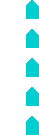 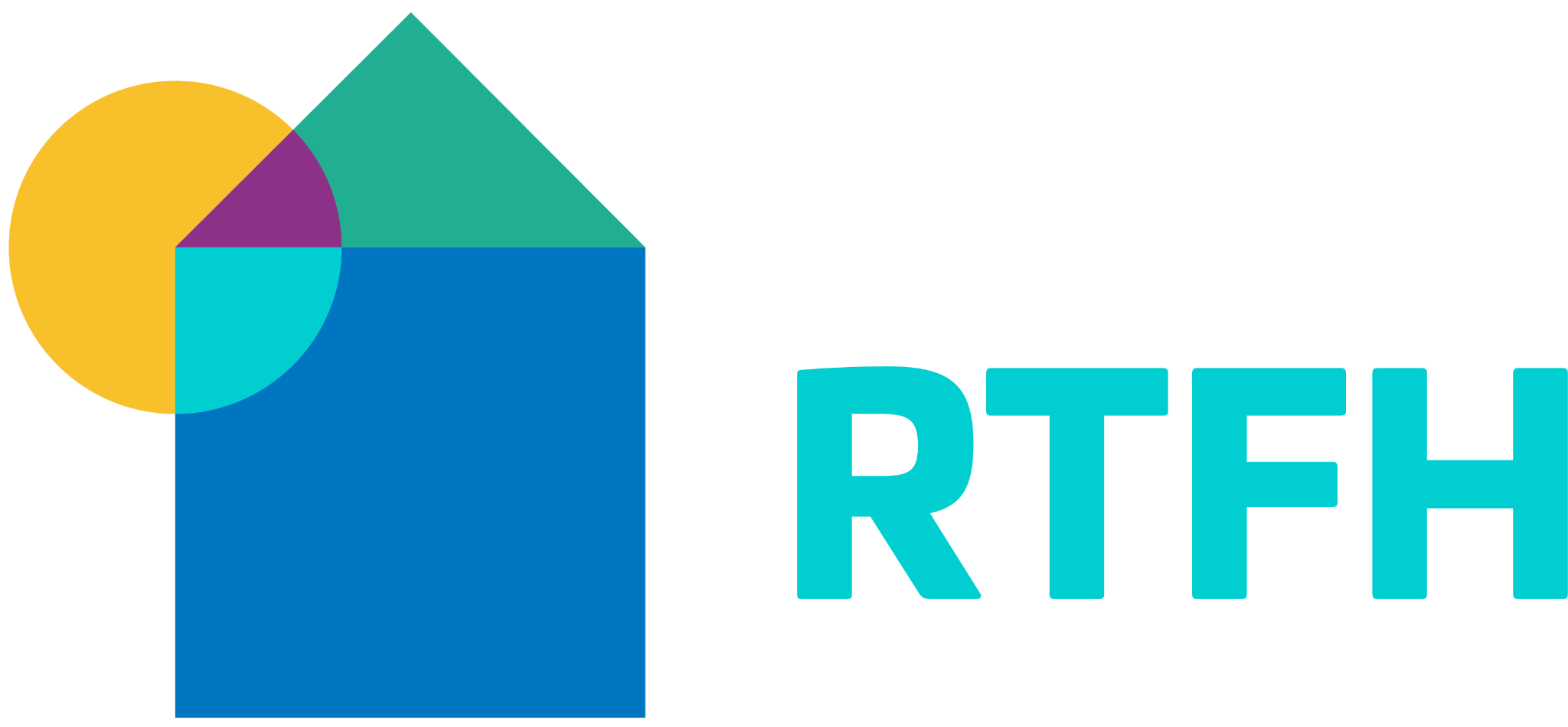 This process is for non funded (RS) providers.
Referring Provider
(No RS Funds)
RTFH
(Matchers)
RS Subrecipient 
(RS $ & Matched)
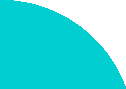 [Speaker Notes: This is referral process is not open to all providers in the community only to those who had RS funding in 2024 and will not have it in 2025. 
Update on RTFH to come
Need from RS providers: Dependable POC for RS matches (within 1 business day).
Temporary solution for referring providers until referrals are good.]
Close Out
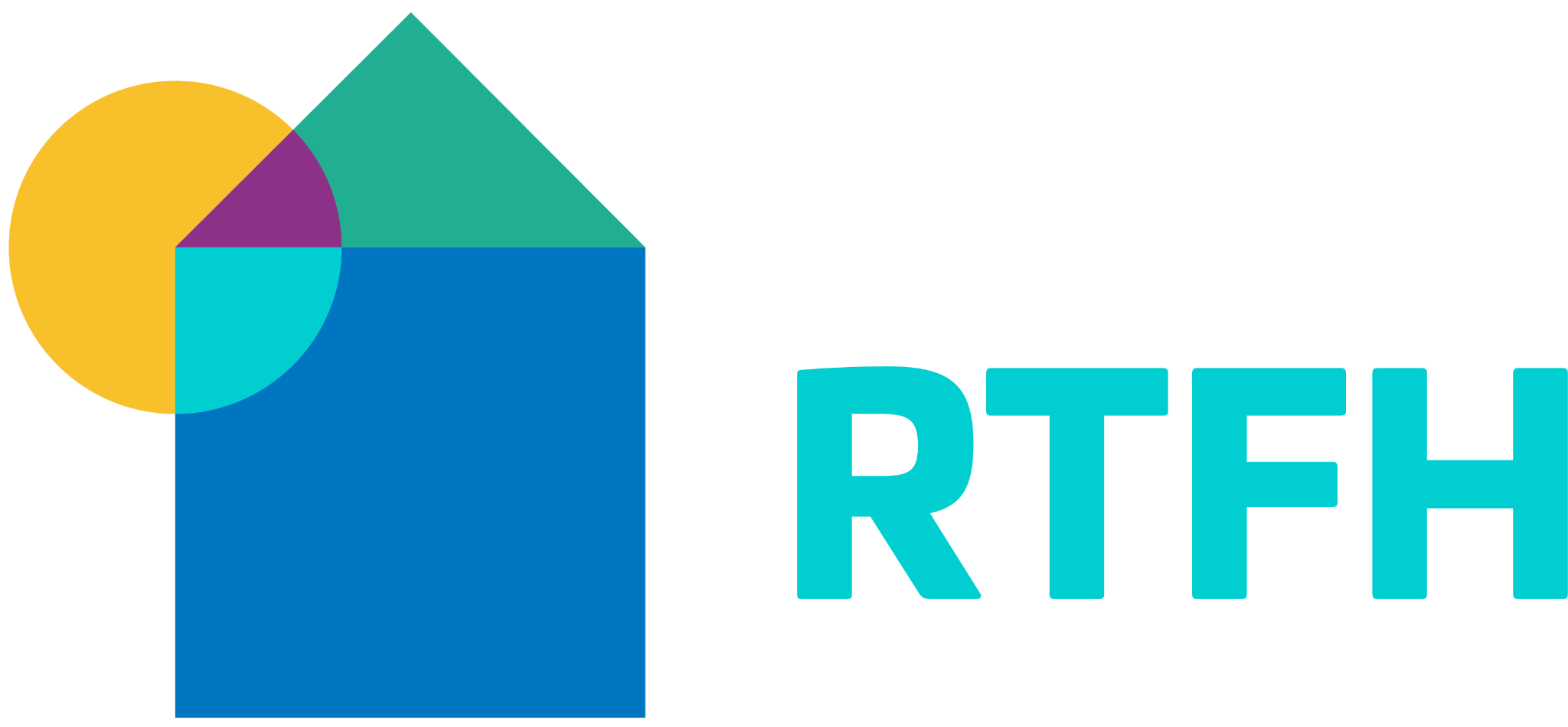 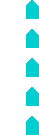 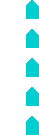 12/15/24 Invoices Due
Please submit all expenses for reimbursement including all documentation and general ledger (GL).
Invoice
HMIS
Make sure all the data entered is clean and data quality is up to date. 
If you’re not getting RS funding for next year, notify the HMIS team
Final
Final invoices are due 1/15/25 - RTFH will not take any invoices later than the 15th.
Final report submission 1/30/25 - covering the entire grant term. 
RTFH will send out a close out letter once all invoices have been processed
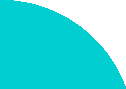 [Speaker Notes: Need to talk about: there will not be anymore RS office hours….at least right now.]
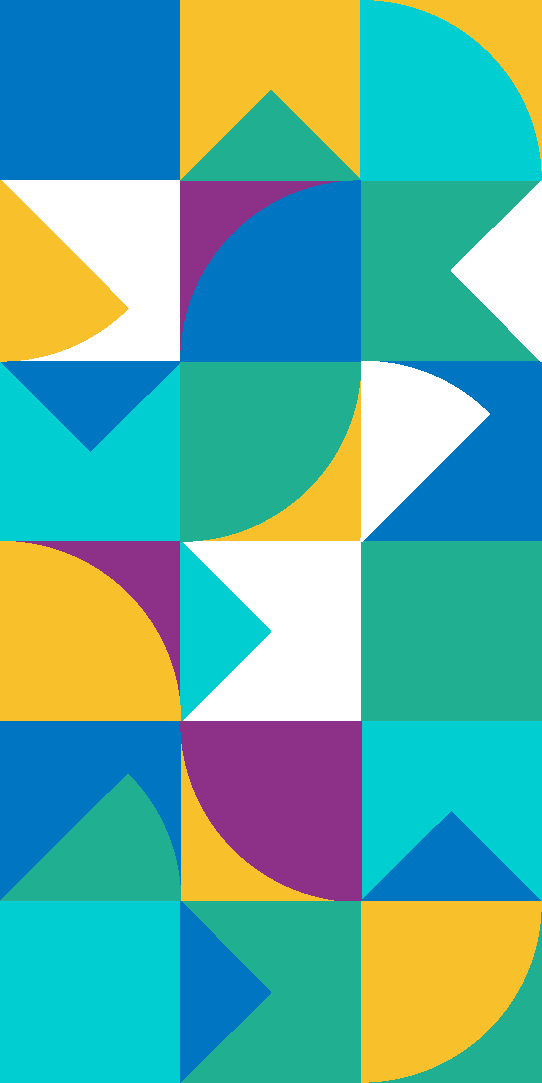 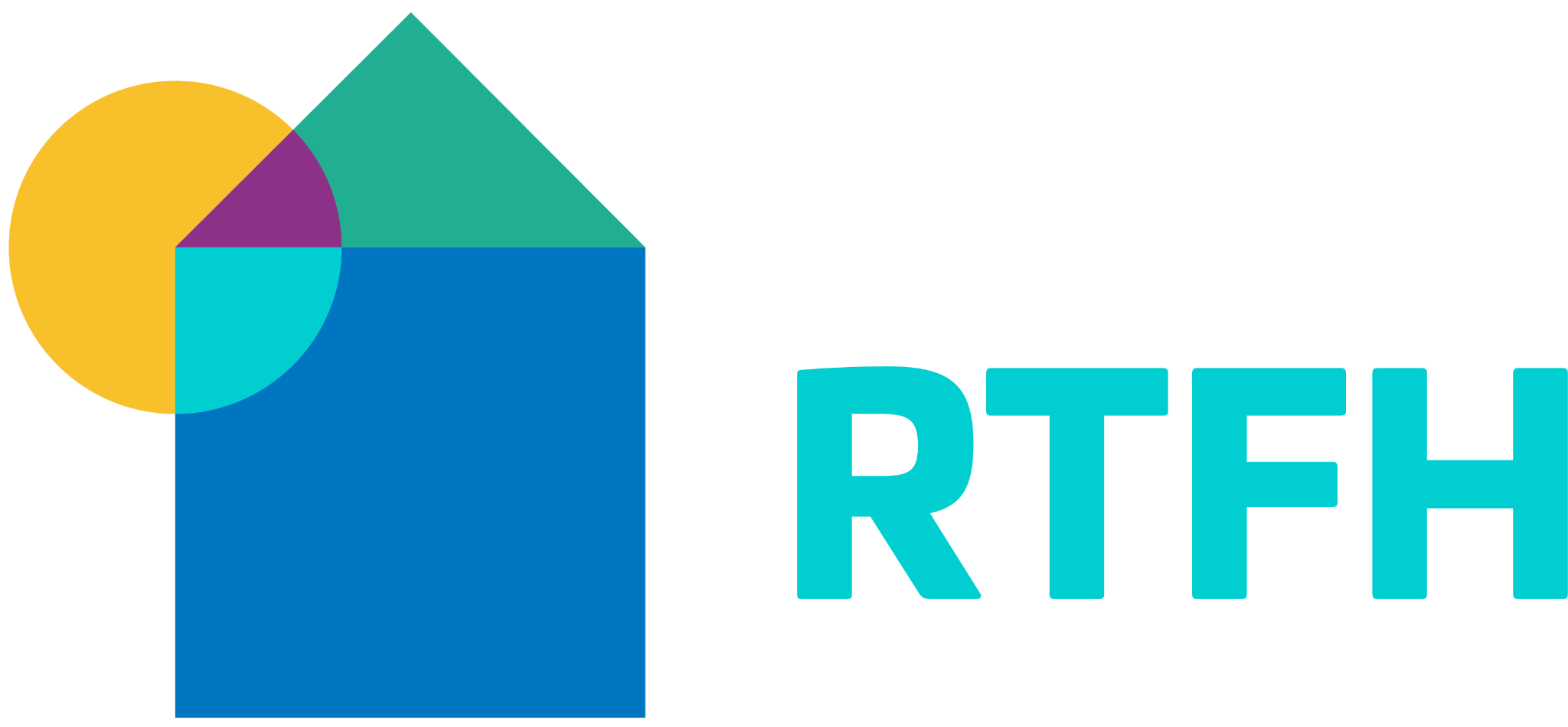 RS Connection 
&
Creativity
[Speaker Notes: The future of RS Funding and the transition process, including referrals]
Diversion and RS Funding – Connection & Creativity
Uncertain funding is the norm
Focuses our attention on CLIENT ENGAGEMENT and CREATIVITY
RS, diversion flex funding:
Should be seen as the last step
A tool to assist clients with their own housing plan
With the funding the client will be housed, 
Without it they will remain unhoused, and 
Funds are not available elsewhere
Diversion and RS Funding – Connection
The key to Trauma Informed Care and 
Creative solutions are usually only possible if we connect and partner 
Empathy – connection 
Demonstrating that they are valued and that we care
Active Listening 
body language, eye contact and paraphrasing
Empathy 
Statement of empathy “you seem frustrated” 
Validating – acknowledging their experience, and 
Normalizing – helping them not feel alone in an experience, “many people are scared to be in your situation as well”
Fully Understanding their Story
In addition to the connection, fully understanding their experience, including
Their previous and current income
What their most successful housing has looked like
Allows us to understand what their next, safer and more permanent housing options may be
Generally where and how they have lived before is most similar to where they may live next
In diversion, it's rare to pay first month’s rent and deposit for someone who doesn’t have a strong rental history and income
Diversion and RS Funding – Creativity
After we have connected and understood their journey,
Then we can begin to partner with them 
Exploring options and resources they may have forgotten or dismissed: 
Skills 
Interests 
People they may have lived with or otherwise supported them 
Shared housing option
Employment 
Interim Housing as we work with them on longer-term options
Diversion and RS Funding – Creativity
How can your team creativity use diversion? 
What are the unique aspects of your program, or
Of those you work with? 
Clients without strong rental history and income will need creative support and partnership to get and maintain permanent housing
Let’s look at how the Alpha Project, as an example
Diversion Practice – Alpha Project
Clientele – not recently evicted or have strong rental history
Many qualify as chronically homeless
On-going staff support and training, weekly: 
Mini-trainings that reinforce the steps and values of diversion 
Case conferencing 
Office hours on finding units and property owner engagement 
Genuine client engagement and support exploration 
Dedicated diversion team 
Connection to employment prior to housing 
Use of SRO – steps by step, mini-wins
30% housed were chronically homeless
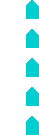 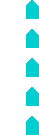 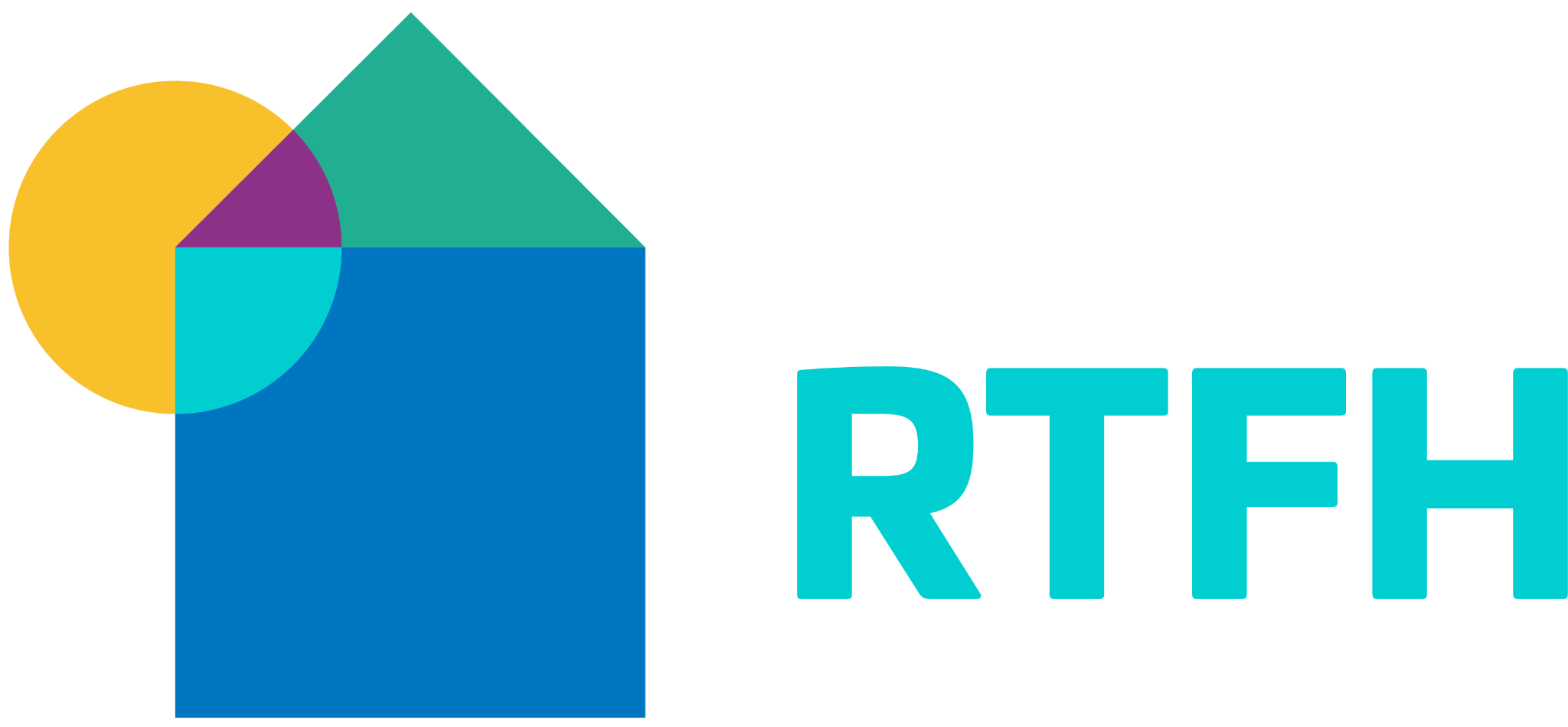 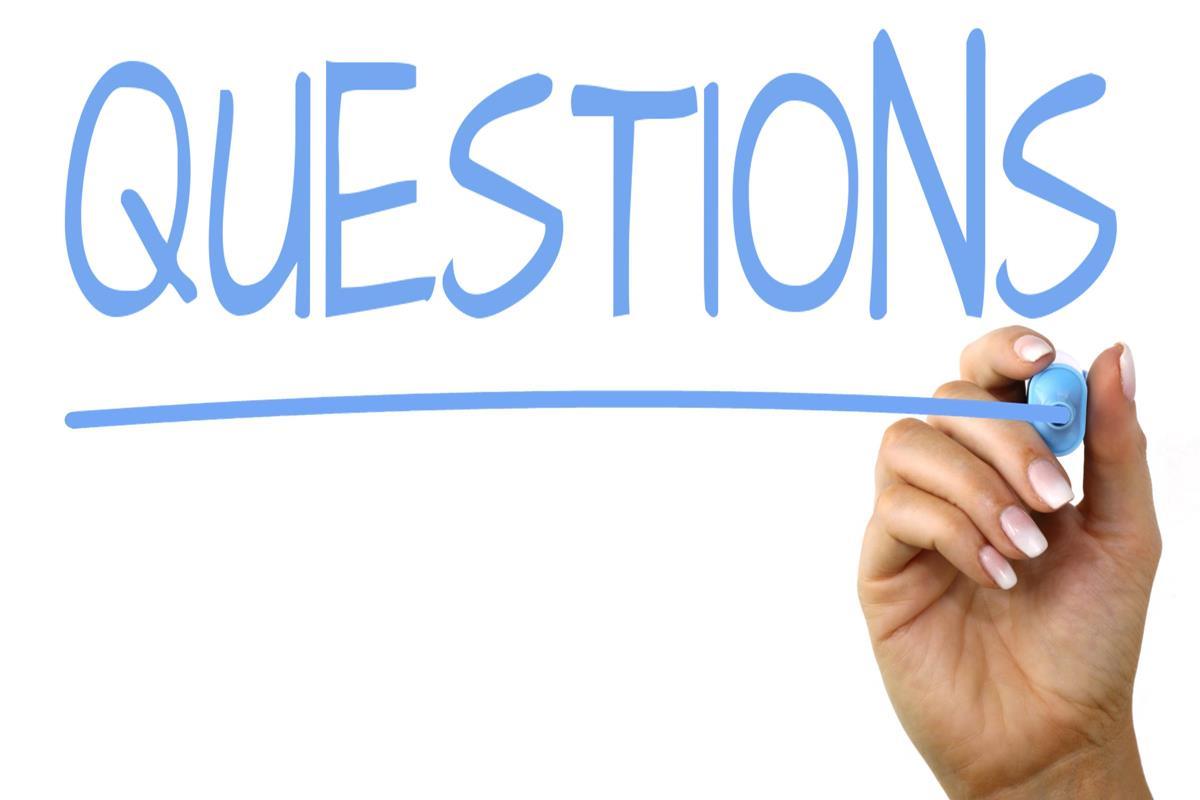 01
Questions?
03
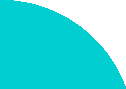 [Speaker Notes: Request that they submit their email addresses if they didn’t receive the invite for the office hours. (include this)]
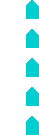 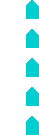 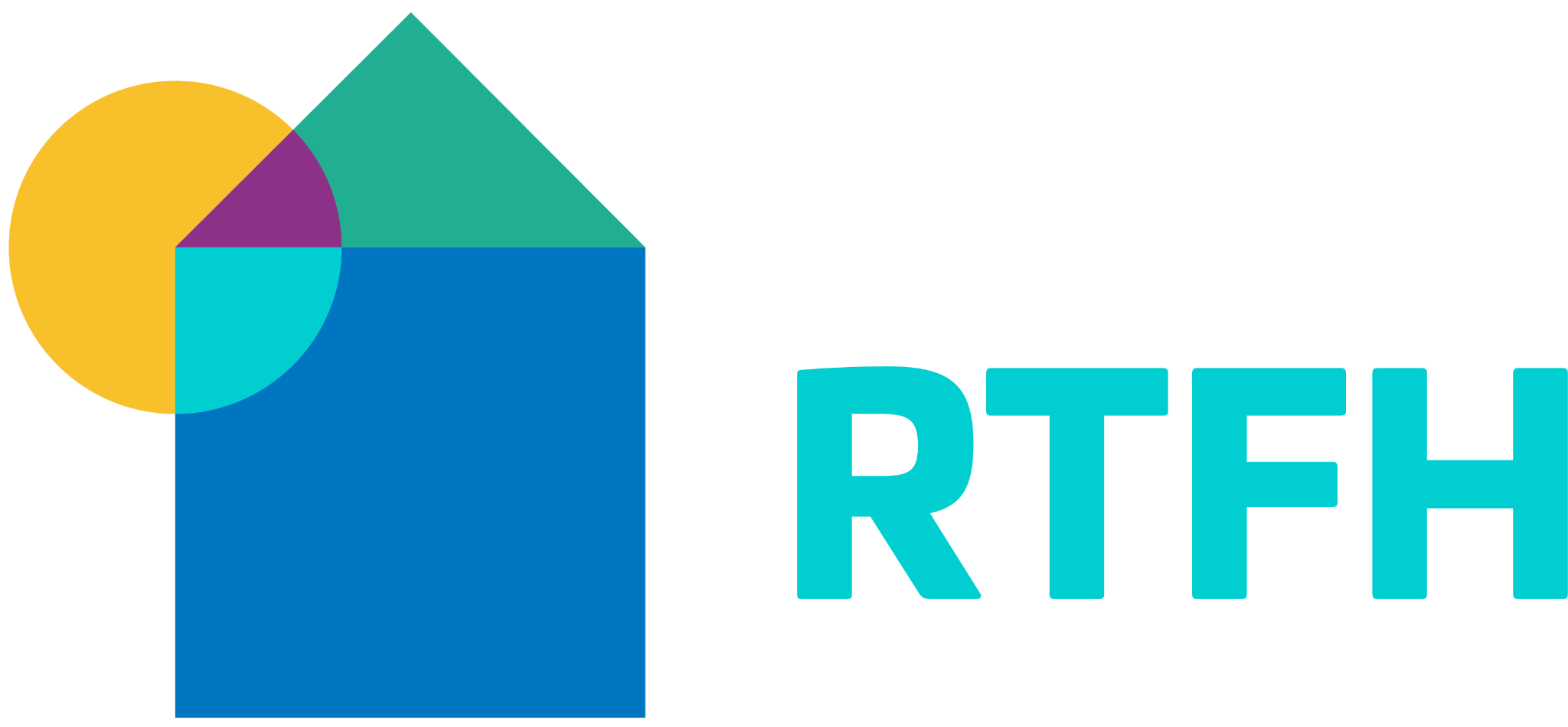 Resources
Diversion
01
Grants & Contracts
HMIS
Programmatic Questions

Training: taskforce@rtfhsd.org
Practices:BoyteEdwardL@gmail.com
 
Diversion 101 – click here
Financial Questions

grants@rtfhsd.org 
Expenditure Sheet: click here
RS  P&P – click here
Invoice Steps: click here
Data/Reporting Questions

    support@rtfhsd.org
All resources and documents can be found on the RTFH’s website: https://www.rtfhsd.org/funding/grant-recipients/
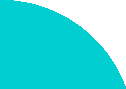 [Speaker Notes: Put]